Transpozícia
Transpozícia – vysvetlenie pojmu
Trans – presun

Pozícia – miesto

Je to prenášanie tónov o určitý interval vyššie alebo nižšie
Využitie
Využívajú ho všetci hudobníci – speváci, ale aj hráči na rôzne hudobné nástroje, keď si napríklad spevák potrebuje pretransponovať melódiu, lebo nevyspieva niektoré vysoké tóny ktoré melódia obsahuje. Alebo napríklad huslista si pretransponuje skladbu, ktorá sa skladá z hlbších tónov a on ich už nemá v rozsahu, ktorý husle môžu zahrať.
Aby to nedopadlo napríklad takto  :
Pusti si video a počkaj do 0:45 sekundy: spevák nezvládol :)

Alebo takto – pusti si video a počkaj na 0:10 sekundu : spevák zase nezvládol :)

Takže preto používame transpozíciu 
Vyzerá to takto:
Tu máme pretransponovanú pieseň Čierne oči choďte spať. Je pretransponovaná – posunutá o celú oktávu nižšie. Môžeš si oba príklady skúsiť zahrať na svojom hudobnom nástroji.
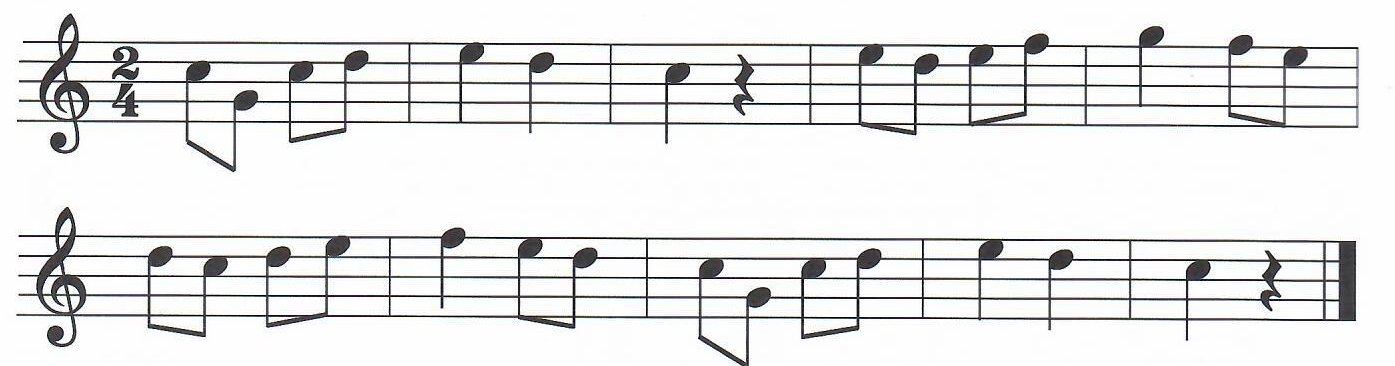 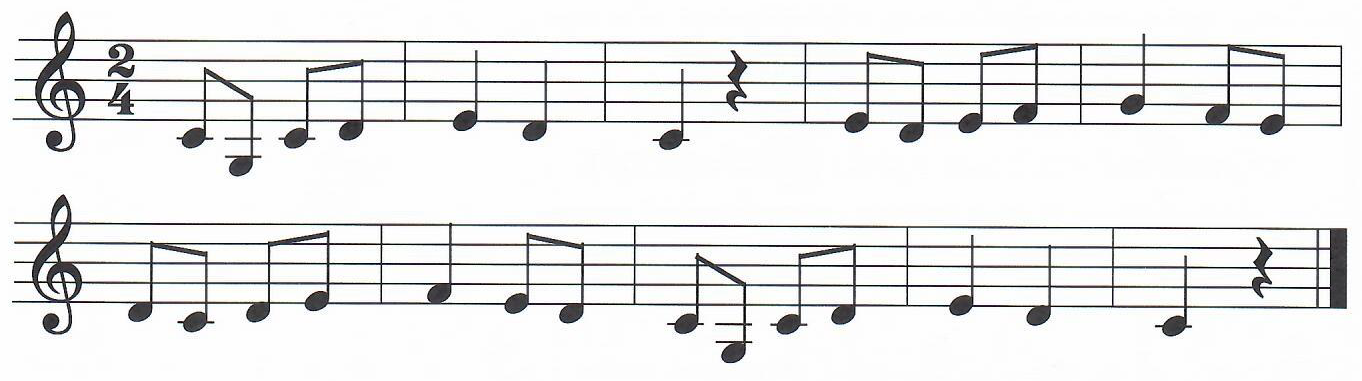 Pretransponuj túto pieseň z C dur do E dur – to je o veľkú terciu vyššie a potom si to zahraj. Pozor na predznamenanie! 